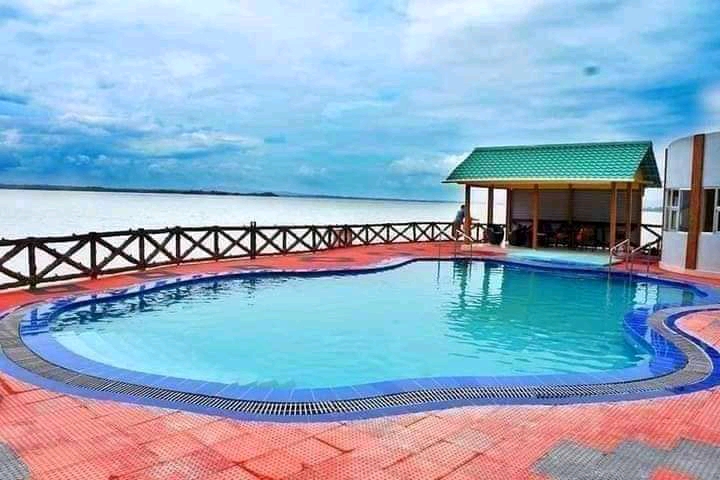 স্বাগতম
শিক্ষক পরিচিতি
রাহেলা বেগম সেবী
সহকারী শিক্ষক
মিঠাভরাং সপ্রাবি
জগন্নাথপুর, সুনামগঞ্জ।
পাঠ পরিচিতি
বিষয়ঃ আমার বাংলা বই
শ্রেণিঃপ্রথম
সাধারন পাঠঃ ব্যাঞ্জন বর্ণ পরিচিতি
আজকের পাঠঃ ক বর্ণ
সময়ঃ ৪০ মিনিট
শিখন ফলঃ
বর্ণ চিনতে পারব। 
বর্ণ দিয়ে বাক্য গঠন করতে পারব।
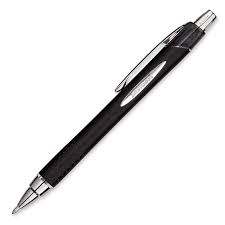 কলম
সোনামনিরা বলতো এটা কীসের ছবি?
বলত কোন বর্ণ দিয়ে কলম হয়?
ক
কলম
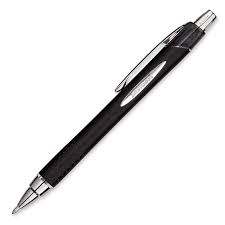 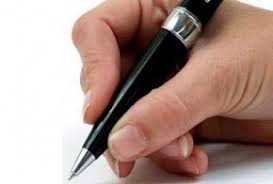 ক
কলম ধরি
এবার আমরা ক বর্ণ দিয়ে আরও কিছু শব্দ জানবো।
মূল্যায়ন
বলতো আজ আমরা কোন বর্ণটি শিখলাম?
ক
ক দিয়ে ৩ টি শব্দ বলোত?
কলম,কলা,কবুতর।
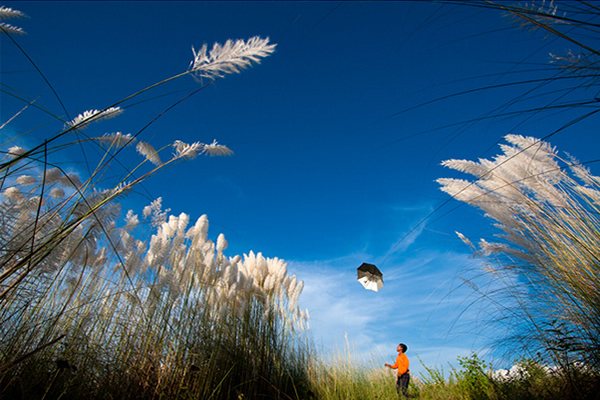 সবাইকে ধন্যবাদ